Ética y métrica el bienestar global 
en equidad sostenible
El rol de la soberanía alimentaria 
Desafíos en Cuba y oportunidades de la cooperación de la Unión Europea
Juan Garay
Profesor de ética de la equidad 
(ENS-Madrid, UNACH-Chiapas, ELAM-La Habana, UCLV-Sta Clara)

Conferencia inaugural
Congreso internacional de Agrociencias, Varadero 5 de junio 2023
Medida de la injusticia local, nacional y global La equidad es la distribución justa de la desigualdad, dentro y entre generaciones.
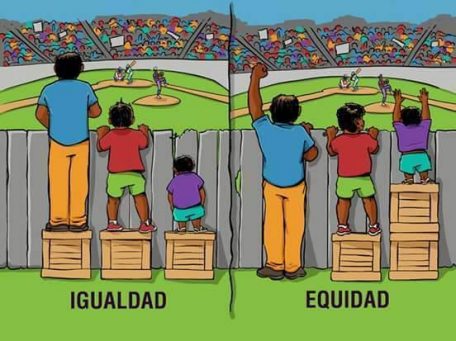 1- Premisa ética : Obligación moral de una aspiración colectiva (vidas sanas) que es factible para todos.
Reflejada en la constitución de la Organización Mundial de la Salud de 1947 en la cual todos los 193 estados miembros se comprometen al mejor nivel posible de salud, para todos, el único objetivo compartido por todos los países en salud global.
Dicho objetivo establece un umbral mínimo y limita, por abajo, la desigualdad injusta (inequidad) –promueve, por lo tanto, la equidad en salud-. 
Debe impilicar en “para todos” las próximas generaciones : equidad intergeneracional.
2- El mejor nivel posible de saludy la carga de inequidad (consecuencia de la injusticia)
Mejor salud possible (MSP): Hemos identificado países que desde que hay estadísticas nacionales comparables, desde 1961, cumplen tres criterios : son referencias en vidas saludables pues su esperanza de vida es mayor que la media mundial, son económicamente replicables pues su PIB pc es menor que la media mundial y and ecológicamente sostenibles pues respetan los límites planetarios.
Carga de inequidad : Por ajuste de tasas se estiman las muertes en exceso en relación a los niveles de MSP, como carga neta (globalmente en torno a 16 millones al año), y la proporción de las mismas sobre el total, como carga relativa de inequidad (casi un tercio de todas las muertes)
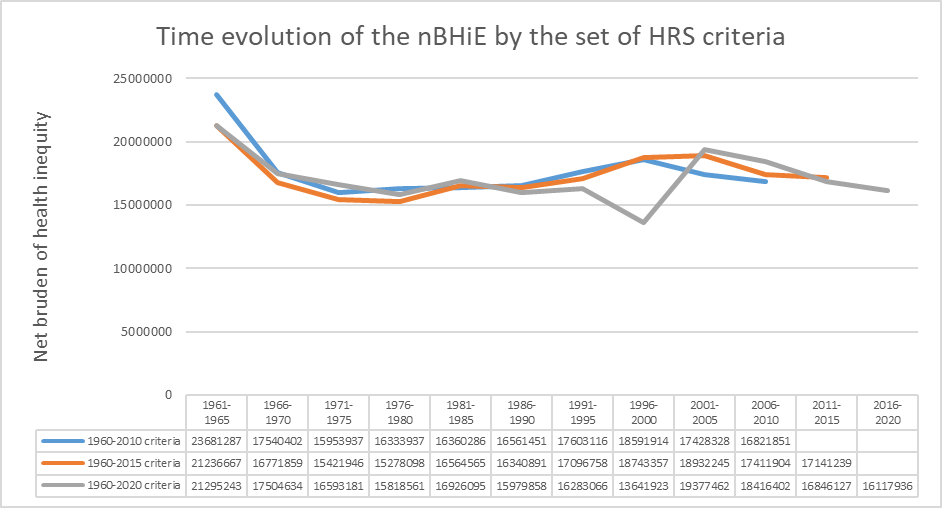 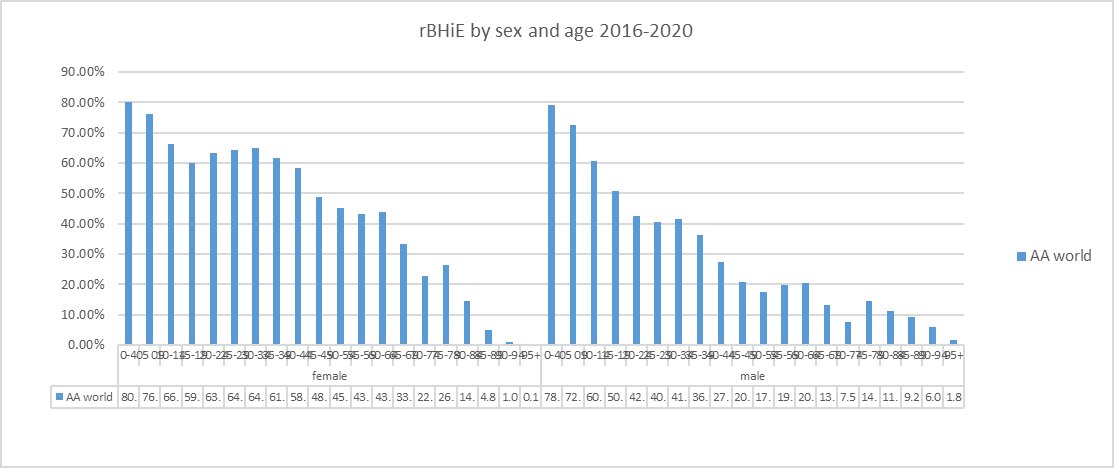 3- Umbral de Dignidad vs. Pobreza.
La media de PIB pc de las referencias internacionales de bienestar SRS marca el ingreso mínimo (umbral de dignidad) que permite el disfrute del derecho a la salud (factible para todos).
Por encima del PIB pc del mejor nivel de salud possible para todos (umbral de dignidad), la esperanza de vida y el bienestar pueden mejorar hasta un nivel de ingresos a partir del cual la esperanza de vida no aumenta más. Coincide aproximadamente con el nivel de ingresos pc incompatible con el respeto a los límites planetarios. Dicho nivel (umbral de exceso) es muy similar al punto simétrico del umbral de dignidad por encima de la media mundial.
La curva ética de la equidad
Movilidad (1:4.5)según CBC
Umbral de exceso

Grecia ~$18000pcy
EV 80 a
Umbral de dignidad

Sri Lanka ~$4000pcy
EV 76 a
Media en equilibrio con límites planetarios
Exceso
Deficit
Equidad
Población y PIB de países según zonas de equidad
GDP
Population
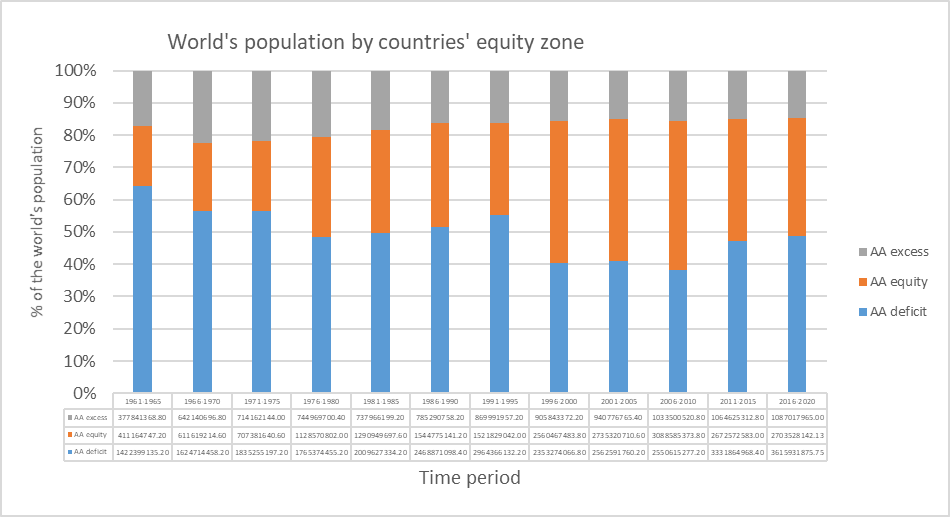 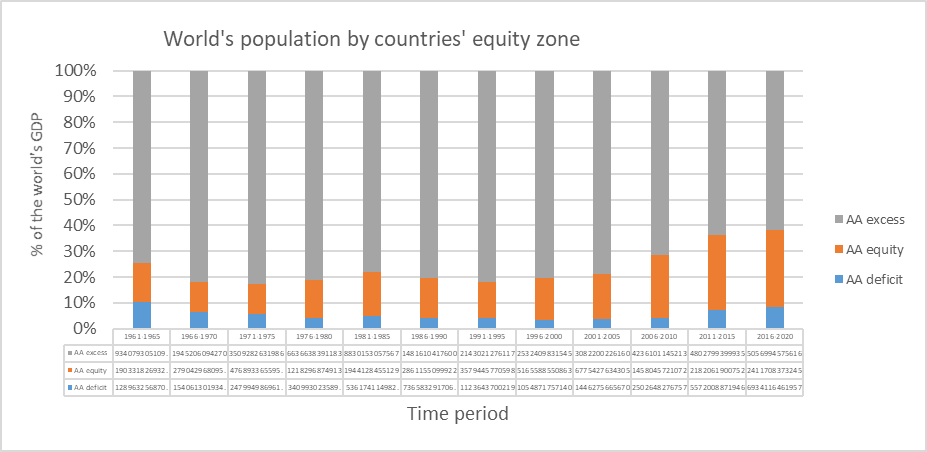 TRANSICIÓN HACIA LA EQUIDAD SOSTENIBLE
Recursos (PIB)
Población
CBC
CPoder
UPbr
PIB pc
LPl
UDg
UExc
4-Bienes Públicos Globales
La redistribución en equidad de los recursos y el límite del exceso de ingresos y riqueza (progresivamente en menos manos) permite la liberación de recursos globales que debieran prioritariamente ser dirigidos a la colaboración internacional en el conocimiento, desarrollo y acceso universal y en equidad (según necesidad) a los Bienes Públicos Globales (que aumentan el bienestar humano sostenible).
Además de avanzar en las fronteras del conocimiento que permitan progreso y bienestar para Toda la Humanidad, como las vacunas y respuestas a las grandes pandemias, es vital para la Humanidad el cambiar los modelos de desarrollo respetando los límites planetarios :
7-Equidad intergeneracional vs límites planetarios
La equidad (justicia) inter-generacional está amenazada por la transgression de los límites planetarios. El más urgente de ellos, las emisiones de carbono puede causar (si la tendencia recuperada tras la COVID continúa)solo por aumento de temperatura, unas 220 millones de muertes en exceso durante el resto del siglo XXI.
El umbral de las emisiones de CO2 por encima del cual la temperaura media mundial llegaría a 1,5° (“punto de no retorno”) ‘al ritmo actual llegará en 2030 y supondrá el peor legado intergeneracional de la historia de la humanidad- es actualmente de 1Tn m por persona y año : umbral ético : >90% de la población mundial ignora este umbral y su propia huella de carbon. La huella ecológica y la biocapacidad por persona y año tambien permiten estimar umbrales en el uso de recursos naturales a nivel nacional y global.
Existe una sinergia entre el respeto de los límites planetarios y el umbral de exceso de la curva económida de la equidad (que lleva a consume –y la producción basada en la demanda- o ahorros – generalmente alimentando mercados globales). La producción local y ecológica conduce a una huella de carbon que respete el umbral ético y una distribución de ingresos por debajo del umbral de exceso. (“el rescate de la naturaleza”)
Lìmites sobre pasados : síntomas del Planeta enfermo
Calentamiento global: 	Fiebre
Pèrdida de biodiversidad: 	Disbacteriosis
Deforestaciòn :		Alopecia
Nitrògeno, Fòsforo y pH : 	Diabetes, acidosis
Pèrdida de agua profunda: Deshidrataciòn
Contaminantes químicos : Intoxicaciòn
Sostenibilidad ecológica por zonas de equidad
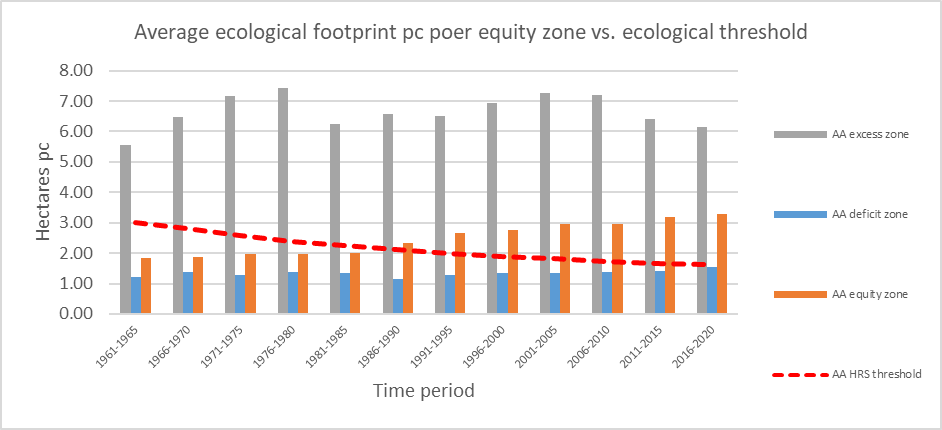 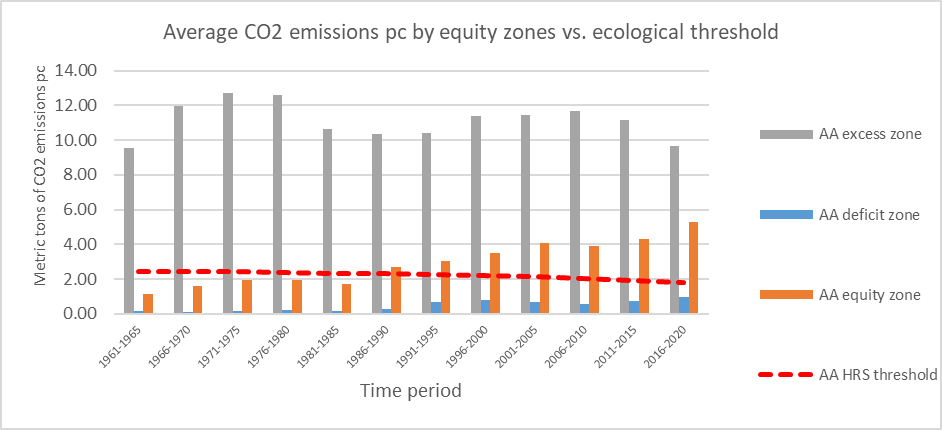 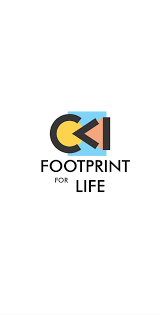 Límites planetarios
Los límites planetarios son un concepto propuesto por científicos para identificar los límites físicos y ambientales dentro de los cuales la humanidad puede desarrollarse de manera sostenible. Estos límites representan umbrales críticos que, si se cruzan, podrían desencadenar cambios abruptos y perjudiciales en los sistemas naturales de la Tierra.

El concepto de límites planetarios fue presentado por primera vez en 2009 por un grupo de científicos liderados por Johan Rockström y Will Steffen. Estos científicos identificaron nueve procesos de la Tierra que son esenciales para mantener un ambiente seguro y estable para la humanidad. Los límites planetarios se refieren a los valores máximos tolerables para cada uno de estos procesos.
PROGRAMA MUNICIPIOS SOSTENIBLES31m€
TIERRA
SAS 20m
DESIRA 2,5m
+ 2 m Ha 
(50% agroforestal)
Plan de usufructos
Condiciones de vida
Servicios basicos
Capacidades en agroecologia
Innovacion y tecnologia
+ 10,000 m €
+ 0,75 m campesinos
MEDIOS
CAMPESINOS
Apoyo a nuevos actores económicos 14m€
Acceso a equipamiento
Acceso a créditos
Agroturismo
Créditos verdes (2 subv -20m préstamo AFD €)
Base de datos interactiva
Cerca de dos millones de datos; en su mayoría algoritmos basados en estadísticas internacionales (Naciones Unidas, Banco Mundial, Organización Mundial de la Salud, otros) y que estiman criterios SRS, carga de inequidad neta y relativa, los umbrales de equidad, niveles éticos de redistribución y el índice de equidad sostenible (IES).
Por 250 países y regiones, periodos de tiempo de 5 años desde 1960-2020, por sexo y por grupos de edad de 5 (de 0-100 años de edad).
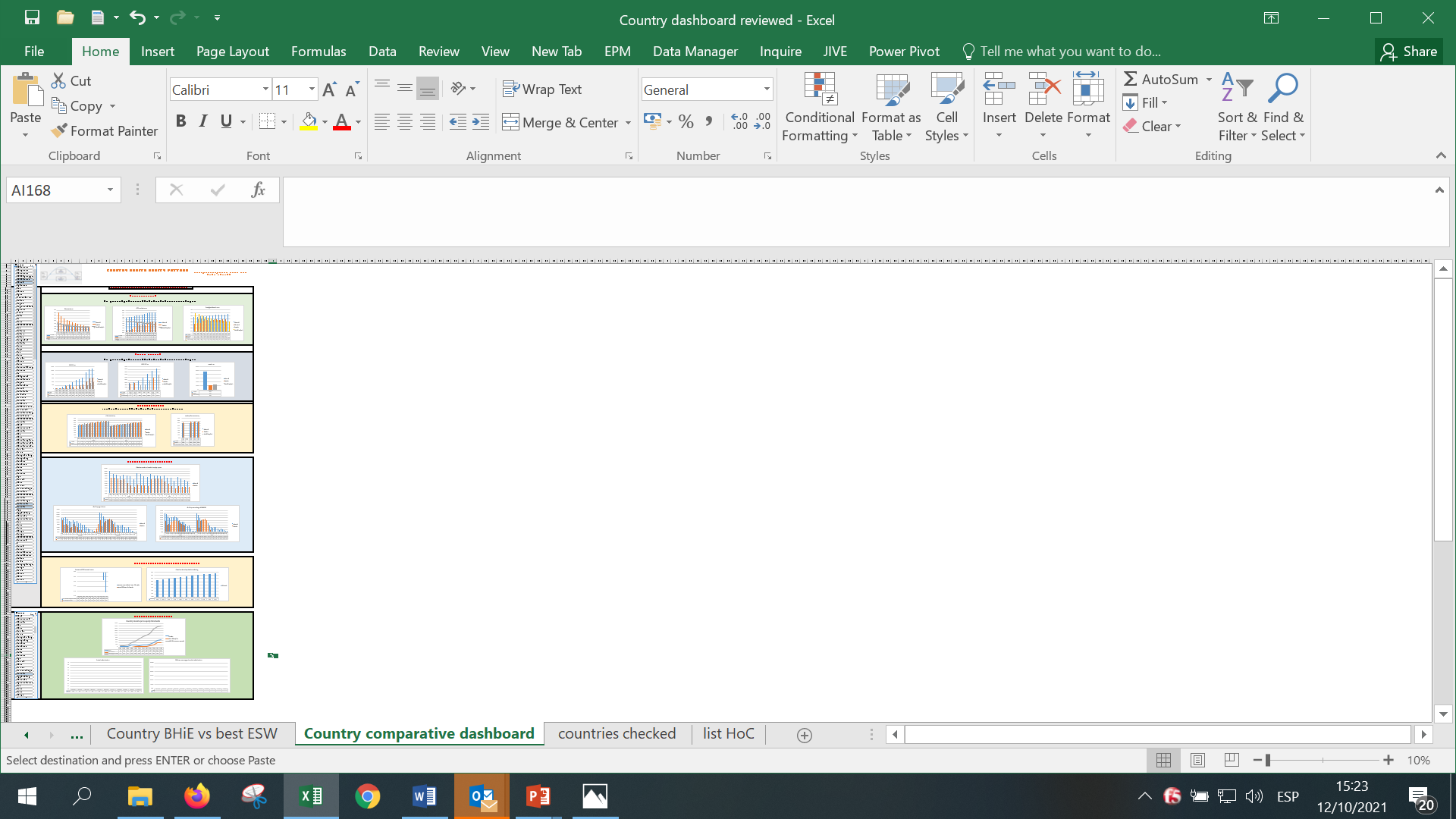 Atlas de equidad sostenible
170 países de >100,000 habitantes : perfil de equidad de cada país en relación a niveles globales de equidad en salud, con 21 gráficos, 3 tablas comparativas, un cuadro resumen
Más de 50 mapas dinámicos en el tiempo sobre criterios SRS, carga de inequidad, niveles de deficit y redistribución ética e índice de equidad sostenible.
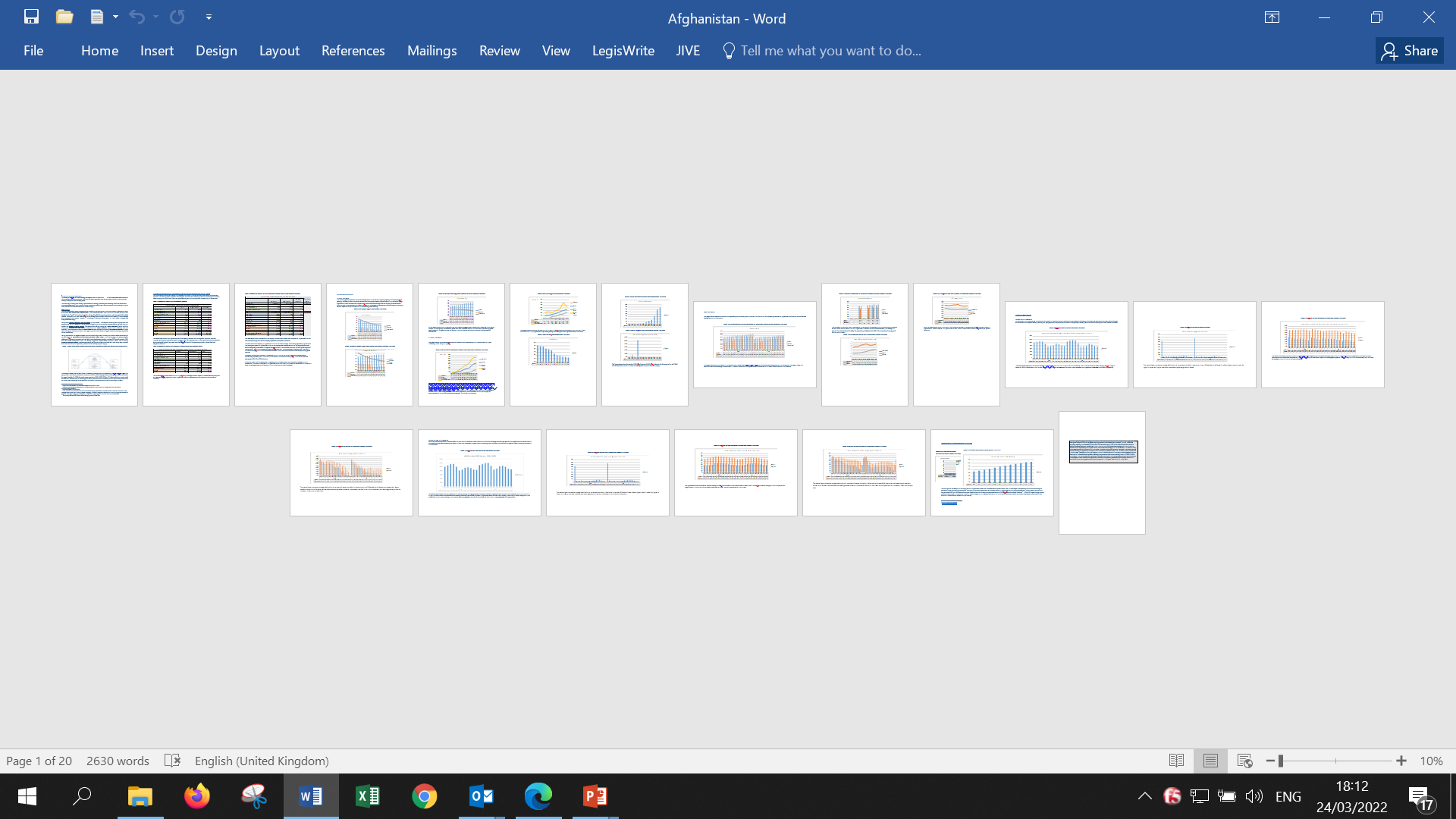 Muchas gracias

https://www.valyter.es